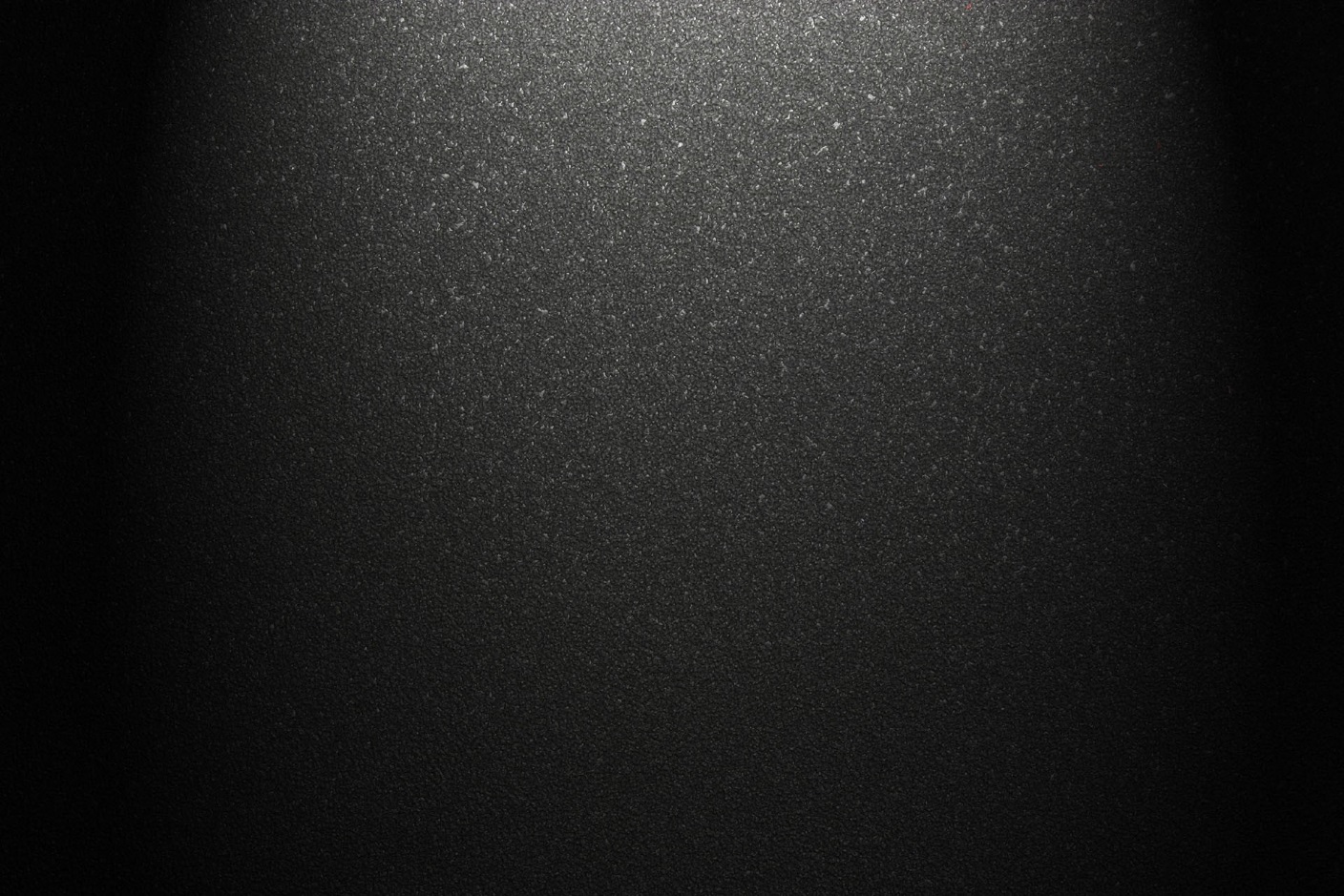 2018
年终工作总结暨新年计划PPT模板
适用于商务合作、工作汇报、年终总结、公司简介
旺旺：丫丫精饰 https://cyppt.taobao.com
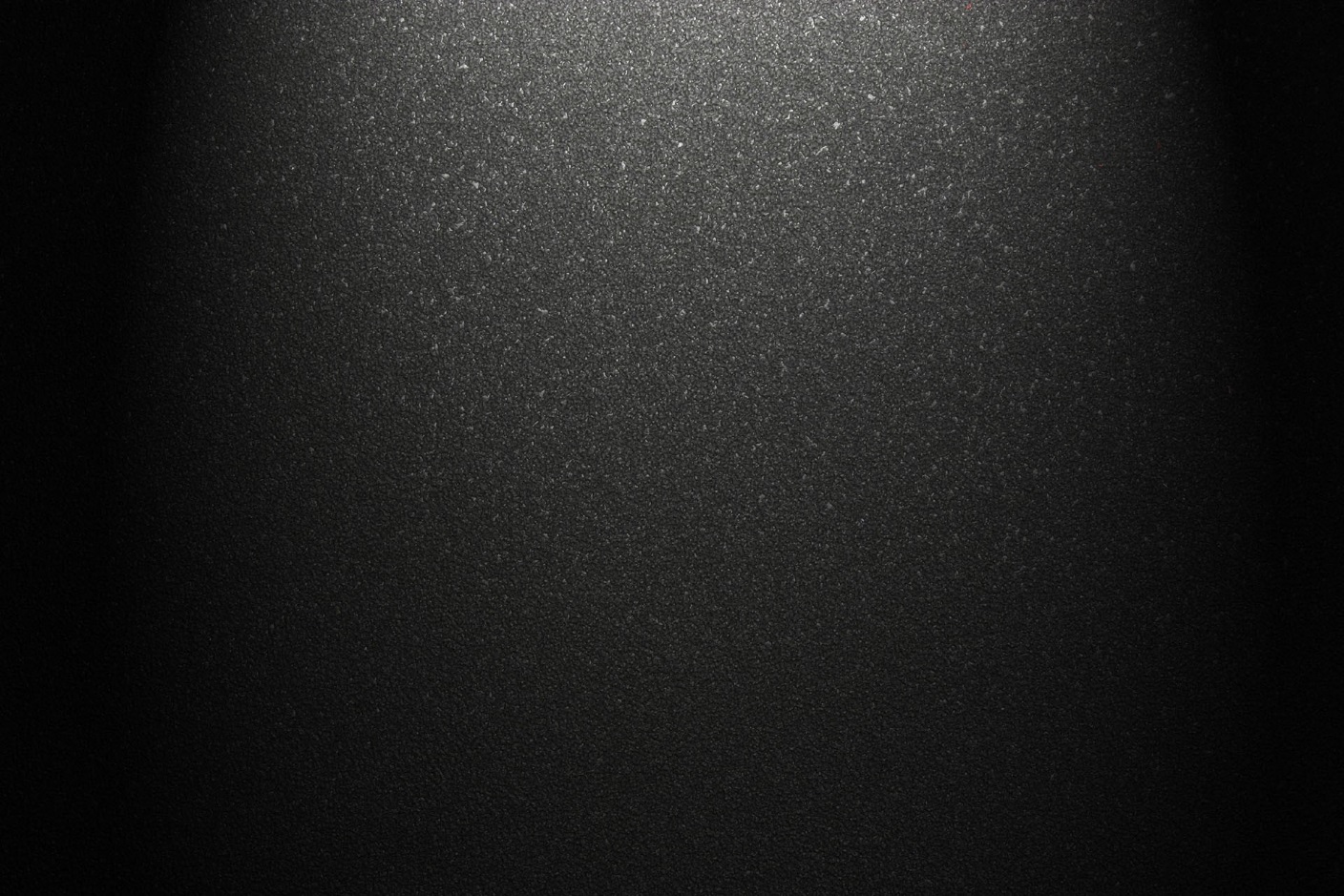 CONCENTS
点击添加标题
点击添加标题
点击添加标题
点击添加标题
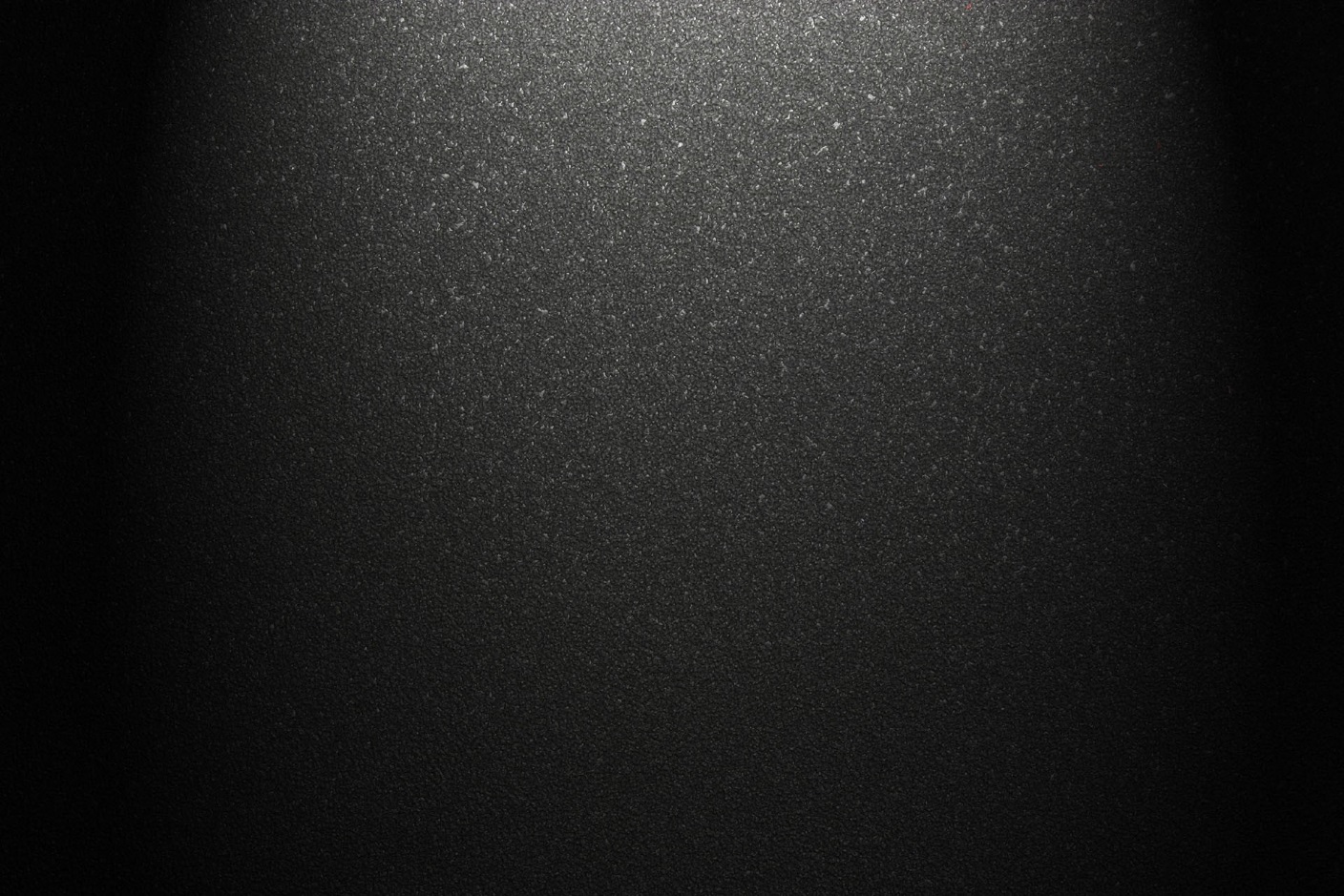 PART   01
点击添加标题
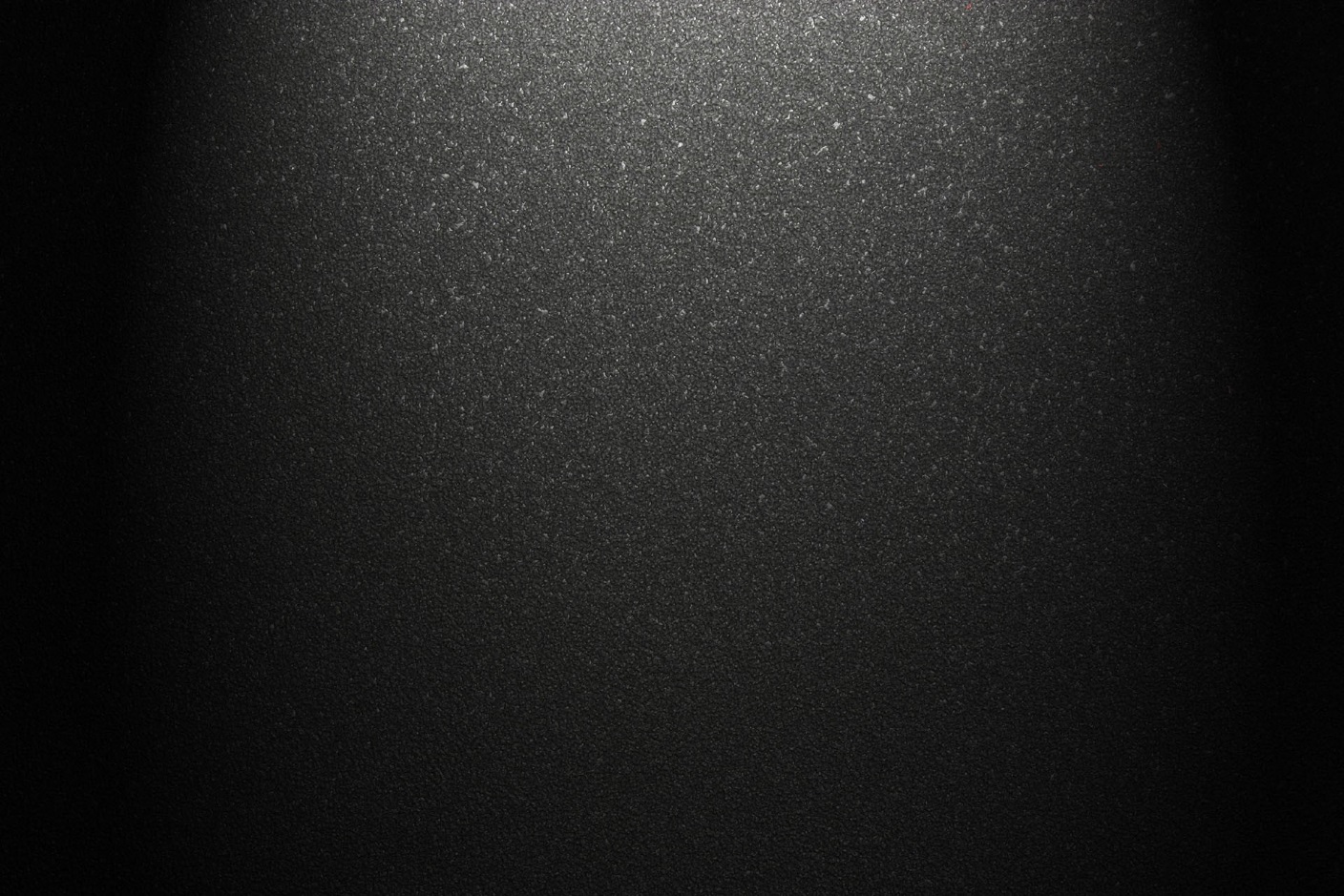 TEMPLATE
点击输入标题内容
您的内容打在这里，或者通过复制您的文本后，在此框中选择粘
贴，并选择只保留文字。您的内容打在这里，或者通过复制您的
文本后，在此框中选择粘贴，并选择只保留文字。您的内容打在
这里，或者通过复制您的文本后，在此框中选择粘贴，并选择只
保留文字。您的内容打在这里，或者通过复制您的文本后，在此
框中选择粘贴，并选择只保留文字。
TEMPLATE
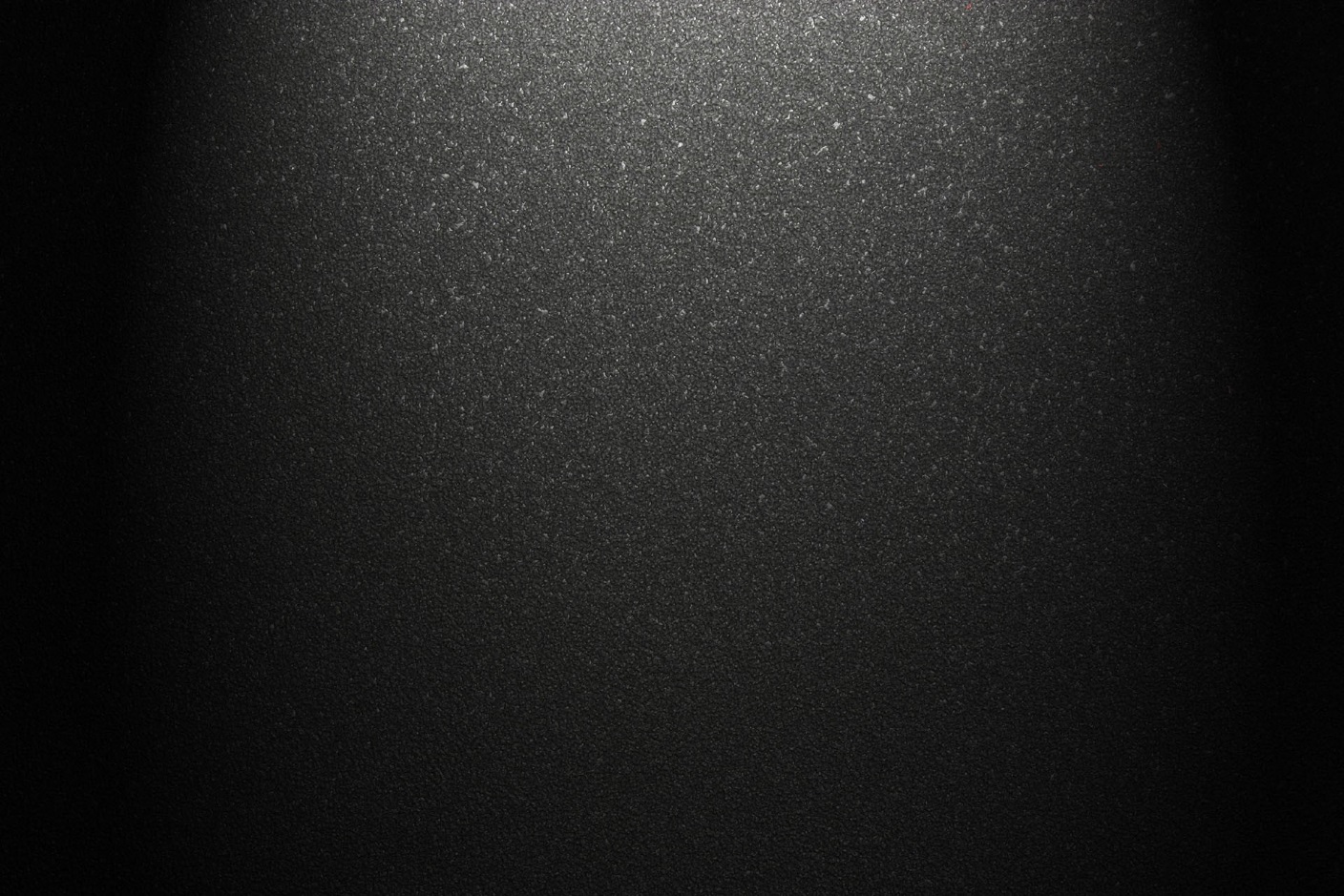 点击输入标题内容
点击添加标题
您的内容打在这里，或者通过复制您的文本后，在此框中选择粘贴，并选择只保留文字。
点击添加标题
您的内容打在这里，或者通过复制您的文本后，在此框中选择粘贴，并选择只保留文字。
点击添加标题
您的内容打在这里，或者通过复制您的文本后，在此框中选择粘贴，并选择只保留文字。
点击添加标题
您的内容打在这里，或者通过复制您的文本后，在此框中选择粘贴，并选择只保留文字。
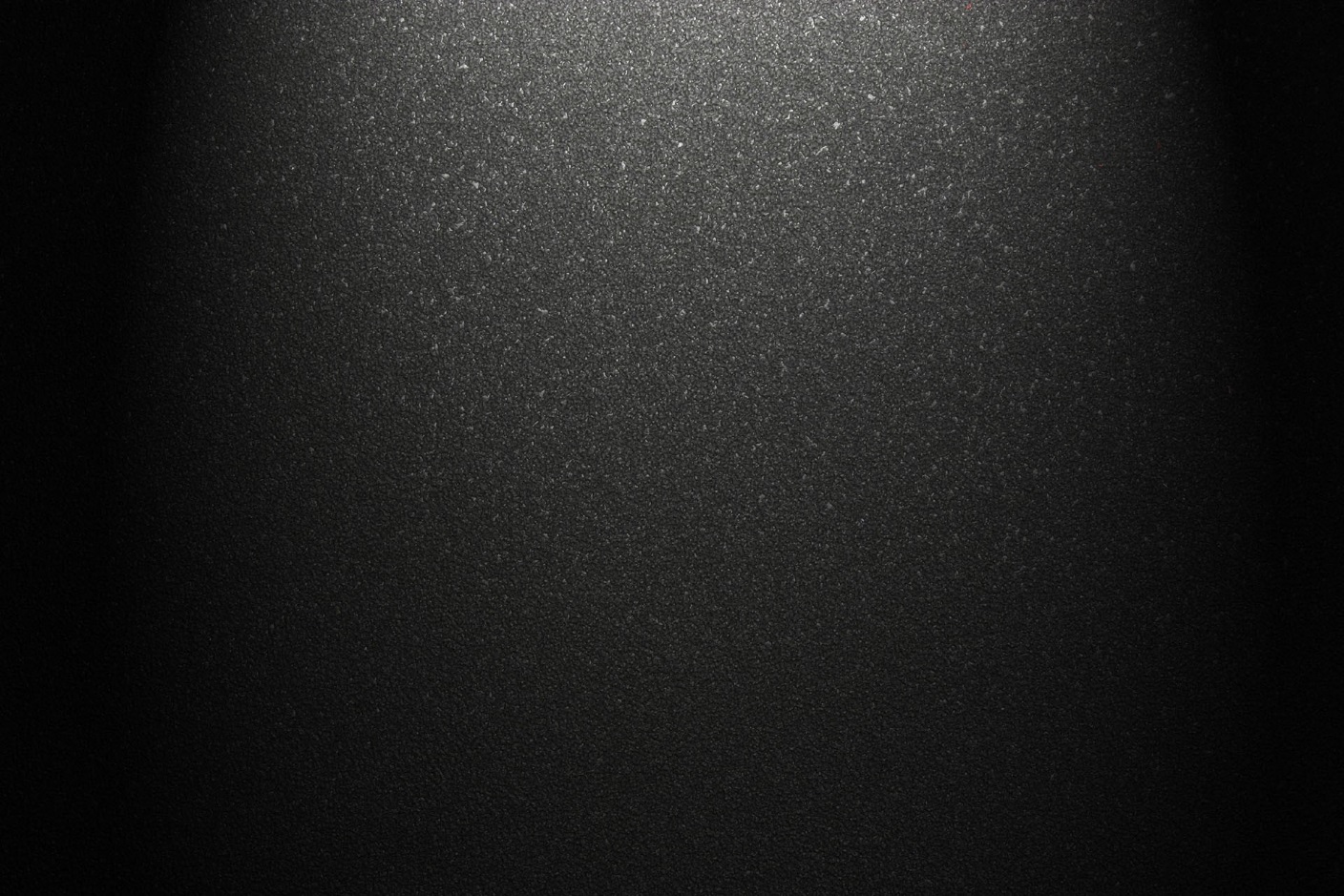 点击输入标题内容
点击添加标题
您的内容打在这里，或者通过复制您的
文本后，在此框中选择粘贴，并选择只保留文字。
CHAMPION
01
CHAMPION
点击添加标题
您的内容打在这里，或者通过复制您的
文本后，在此框中选择粘贴，并选择只保留文字。
02
CHAMPION
点击添加标题
您的内容打在这里，或者通过复制您的
文本后，在此框中选择粘贴，并选择只保留文字。
03
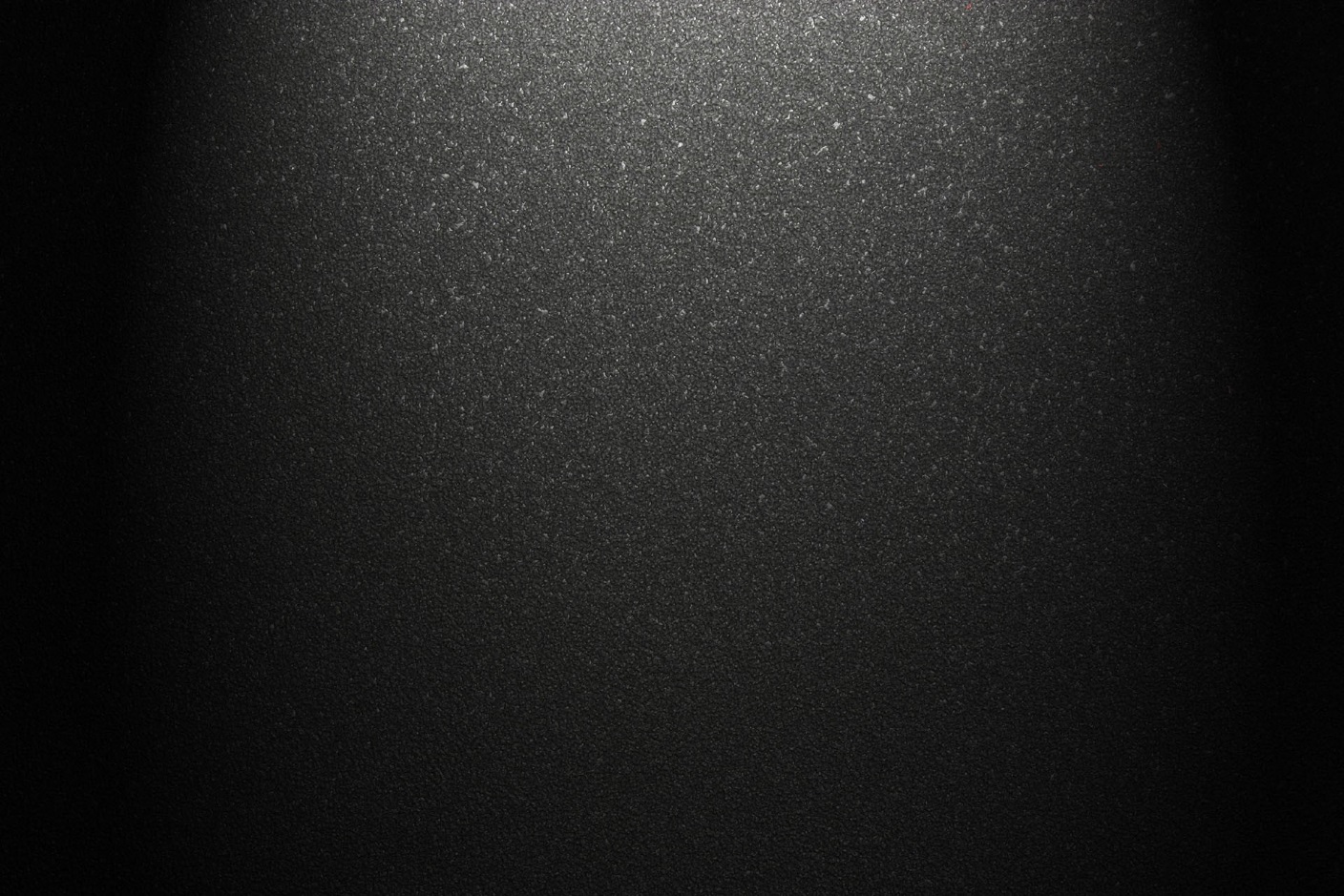 点击输入标题内容
45%
50%
70%
65%
点击添加标题
您的内容打在这里，或者通过复制
您的文本后，在此框中选择粘贴，
并选择只保留文字。
点击添加标题
您的内容打在这里，或者通过复制
您的文本后，在此框中选择粘贴，
并选择只保留文字。
点击添加标题
您的内容打在这里，或者通过复制
您的文本后，在此框中选择粘贴，
并选择只保留文字。
点击添加标题
您的内容打在这里，或者通过复制
您的文本后，在此框中选择粘贴，
并选择只保留文字。
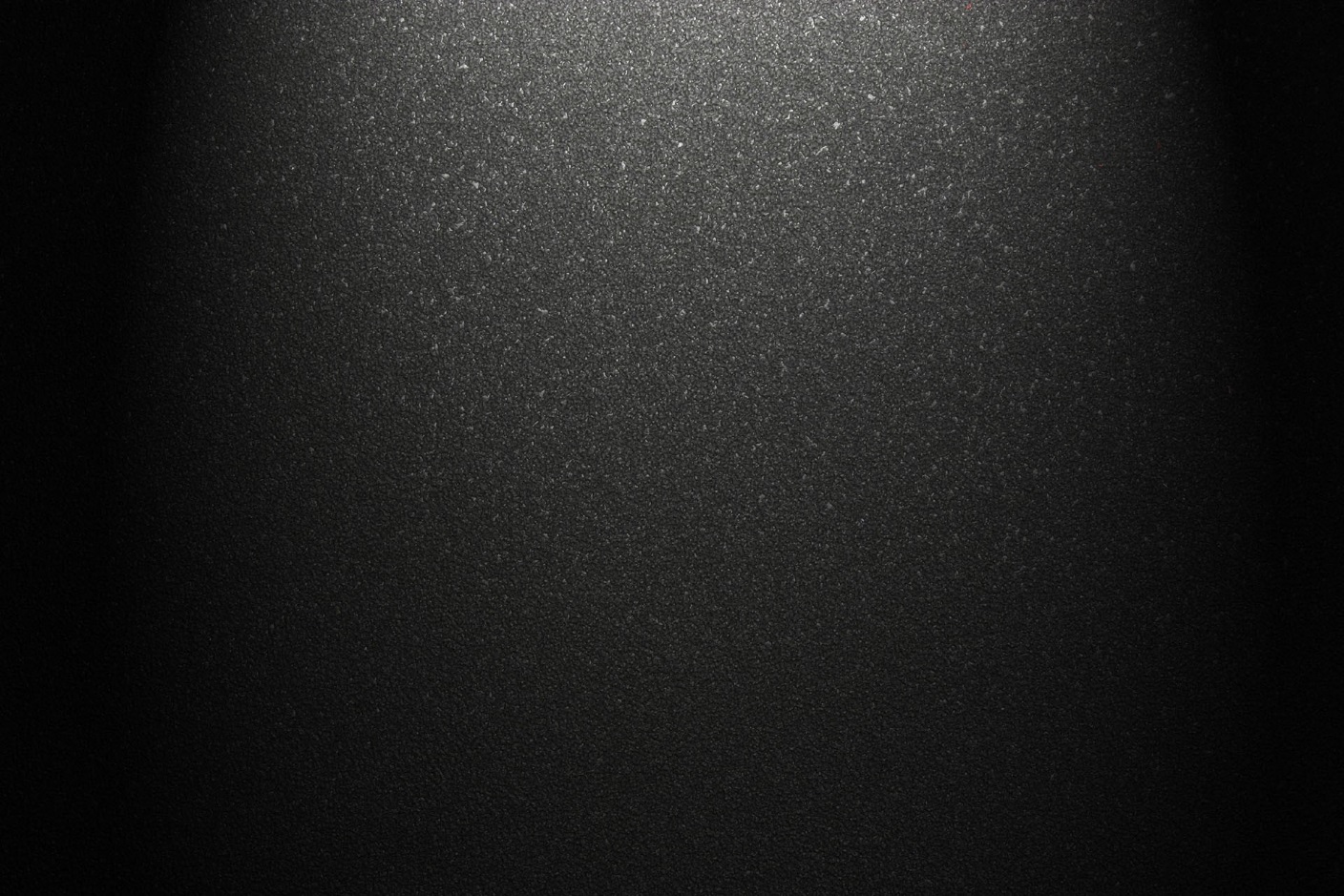 点击输入标题内容
TEMPLATE
TEMPLATE
TEMPLATE
TEMPLATE
点击添加标题
您的内容打在这里，或者通过复制
您的文本后，在此框中选择粘贴，
并选择只保留文字。
点击添加标题
您的内容打在这里，或者通过复制
您的文本后，在此框中选择粘贴，
并选择只保留文字。
点击添加标题
您的内容打在这里，或者通过复制
您的文本后，在此框中选择粘贴，
并选择只保留文字。
点击添加标题
您的内容打在这里，或者通过复制
您的文本后，在此框中选择粘贴，
并选择只保留文字。
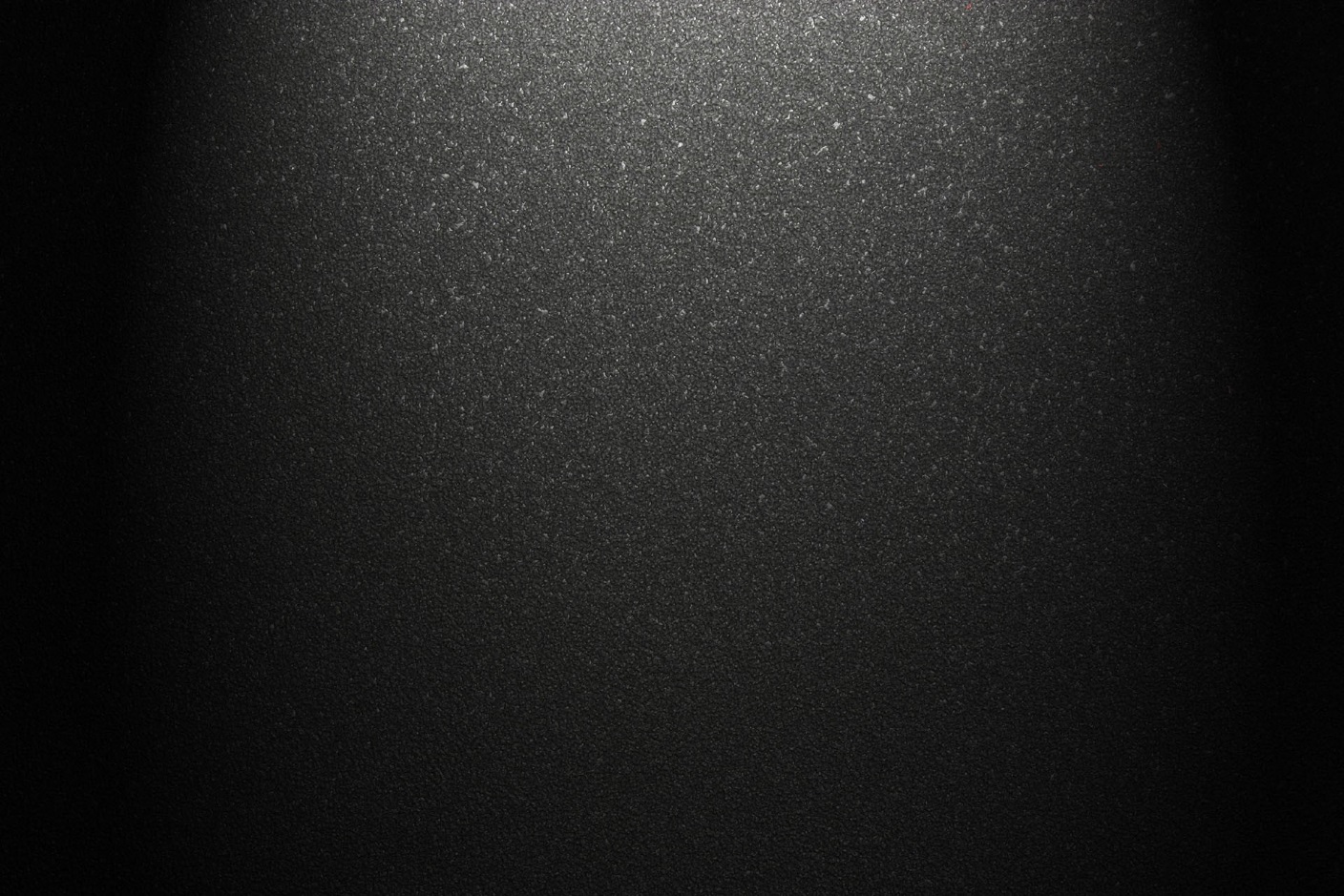 PART   02
点击添加标题
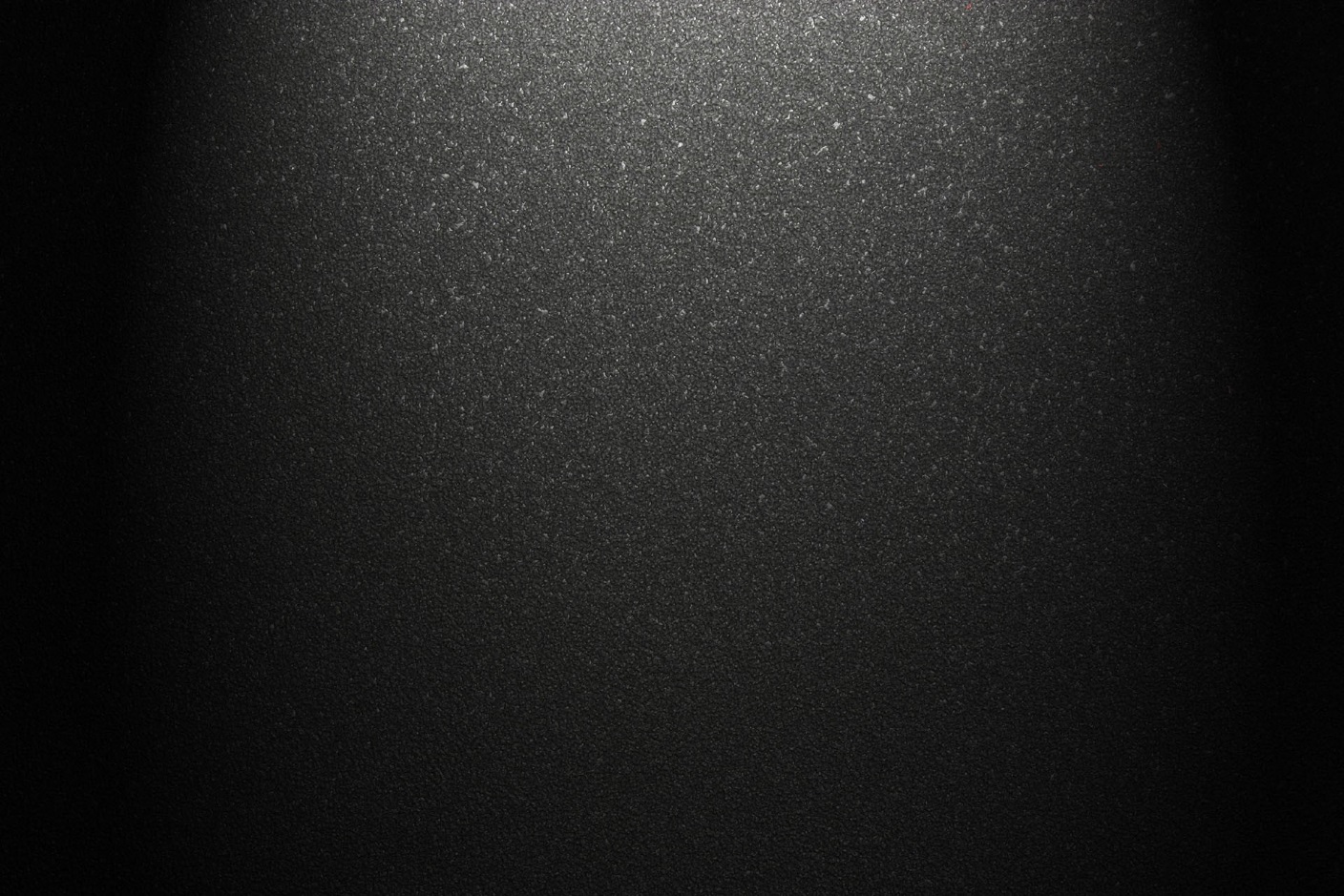 点击输入标题内容
点击添加标题
您的内容打在这里，或者通过复制
您的文本后，在此框中选择粘贴，
并选择只保留文字。
点击添加标题
您的内容打在这里，或者通过复制
您的文本后，在此框中选择粘贴，
并选择只保留文字。
点击添加标题
您的内容打在这里，或者通过复制
您的文本后，在此框中选择粘贴，
并选择只保留文字。
点击添加标题
您的内容打在这里，或者通过复制
您的文本后，在此框中选择粘贴，
并选择只保留文字。
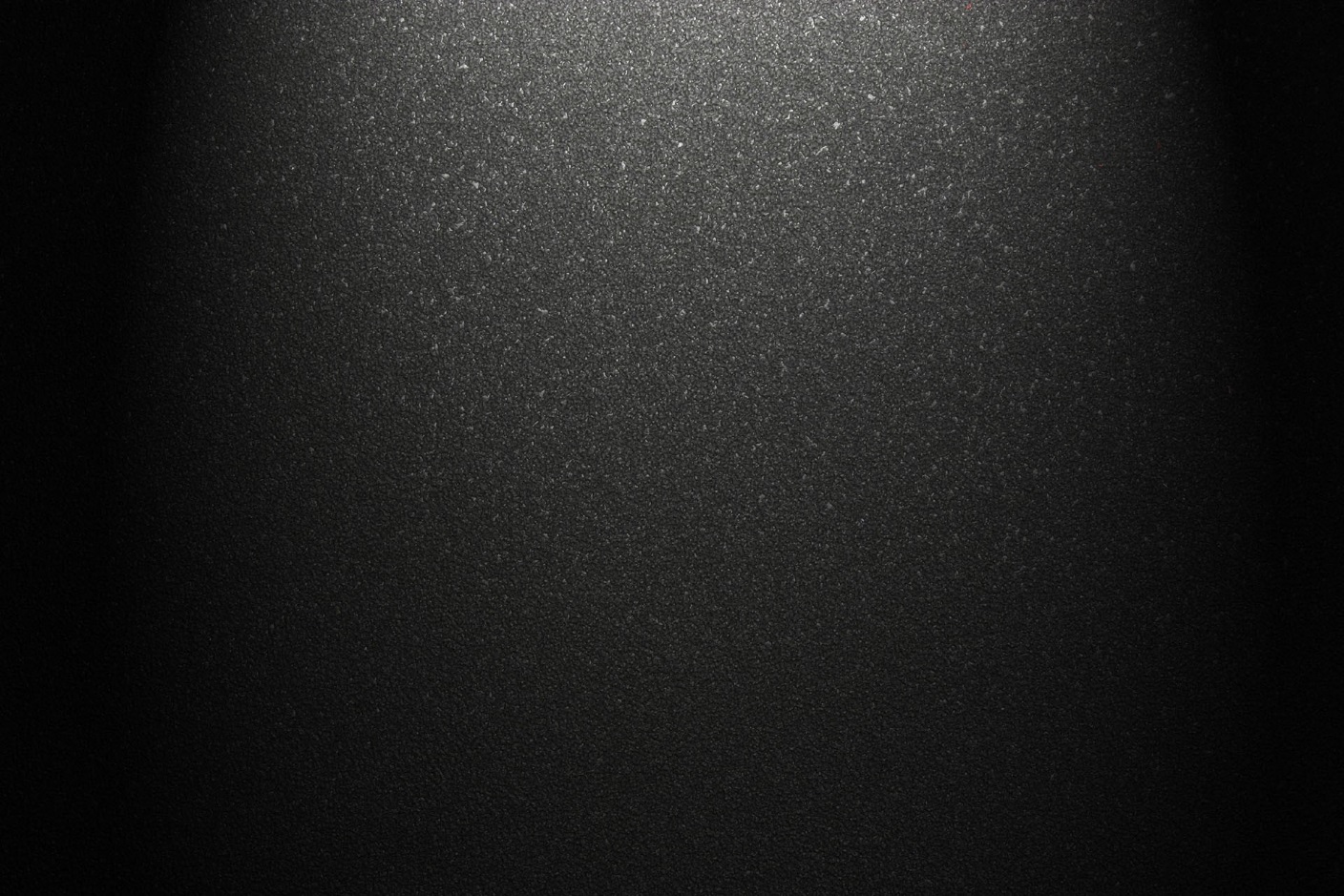 点击输入标题内容
点击添加标题
您的内容打在这里，或者通过复制
您的文本后，在此框中选择粘贴，
并选择只保留文字。
点击添加标题
您的内容打在这里，或者通过复制
您的文本后，在此框中选择粘贴，
并选择只保留文字。
点击添加标题
您的内容打在这里，或者通过复制
您的文本后，在此框中选择粘贴，
并选择只保留文字。
点击添加标题
您的内容打在这里，或者通过复制
您的文本后，在此框中选择粘贴，
并选择只保留文字。
STEP   04
STEP   03
STEP   02
STEP   01
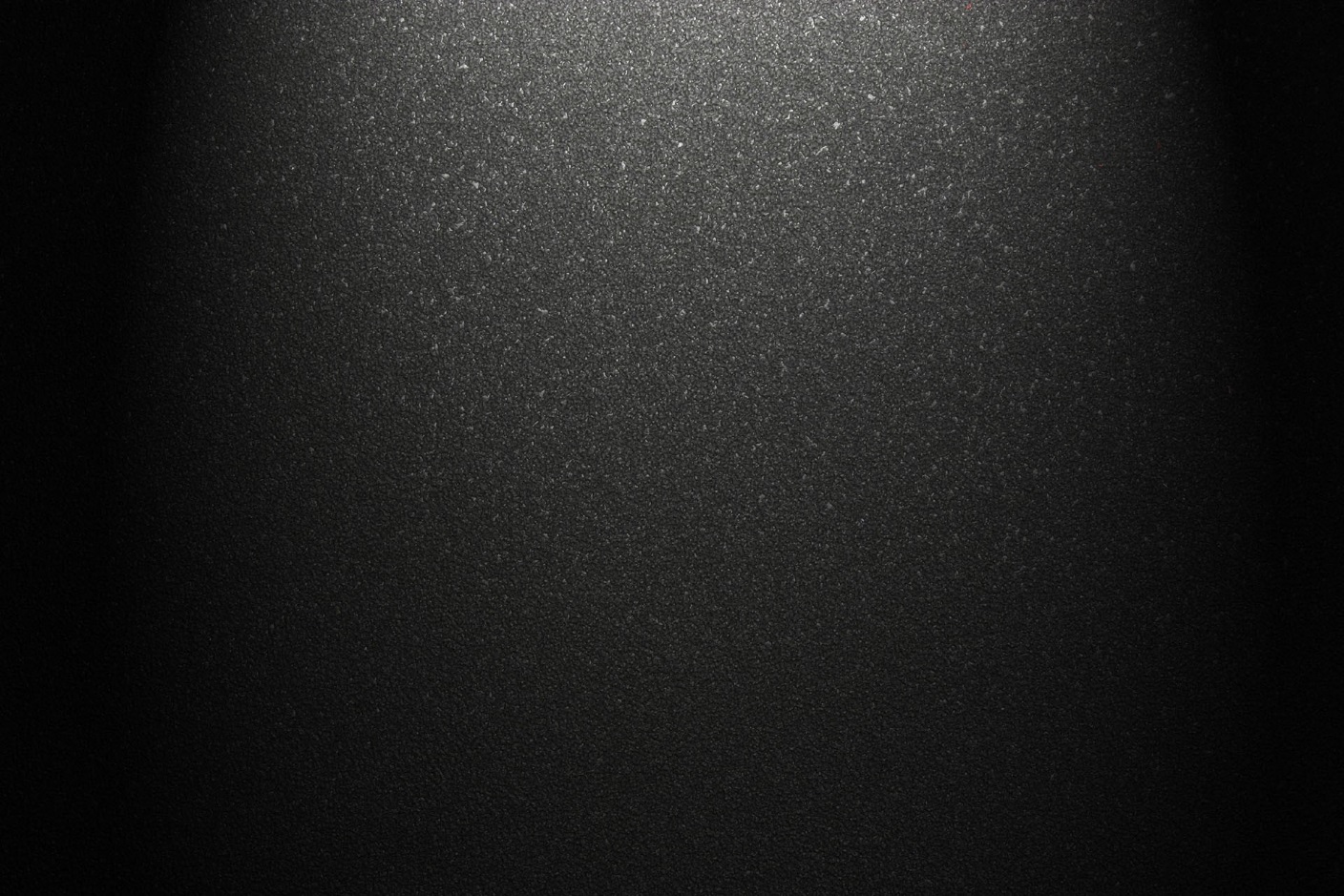 点击输入标题内容
点击添加标题
您的内容打在这里，或者通过复制
您的文本后，在此框中选择粘贴，
并选择只保留文字。
04
点击添加标题
您的内容打在这里，或者通过复制
您的文本后，在此框中选择粘贴，
并选择只保留文字。
03
点击添加标题
您的内容打在这里，或者通过复制
您的文本后，在此框中选择粘贴，
并选择只保留文字。
02
01
点击添加标题
您的内容打在这里，或者通过复制
您的文本后，在此框中选择粘贴，
并选择只保留文字。
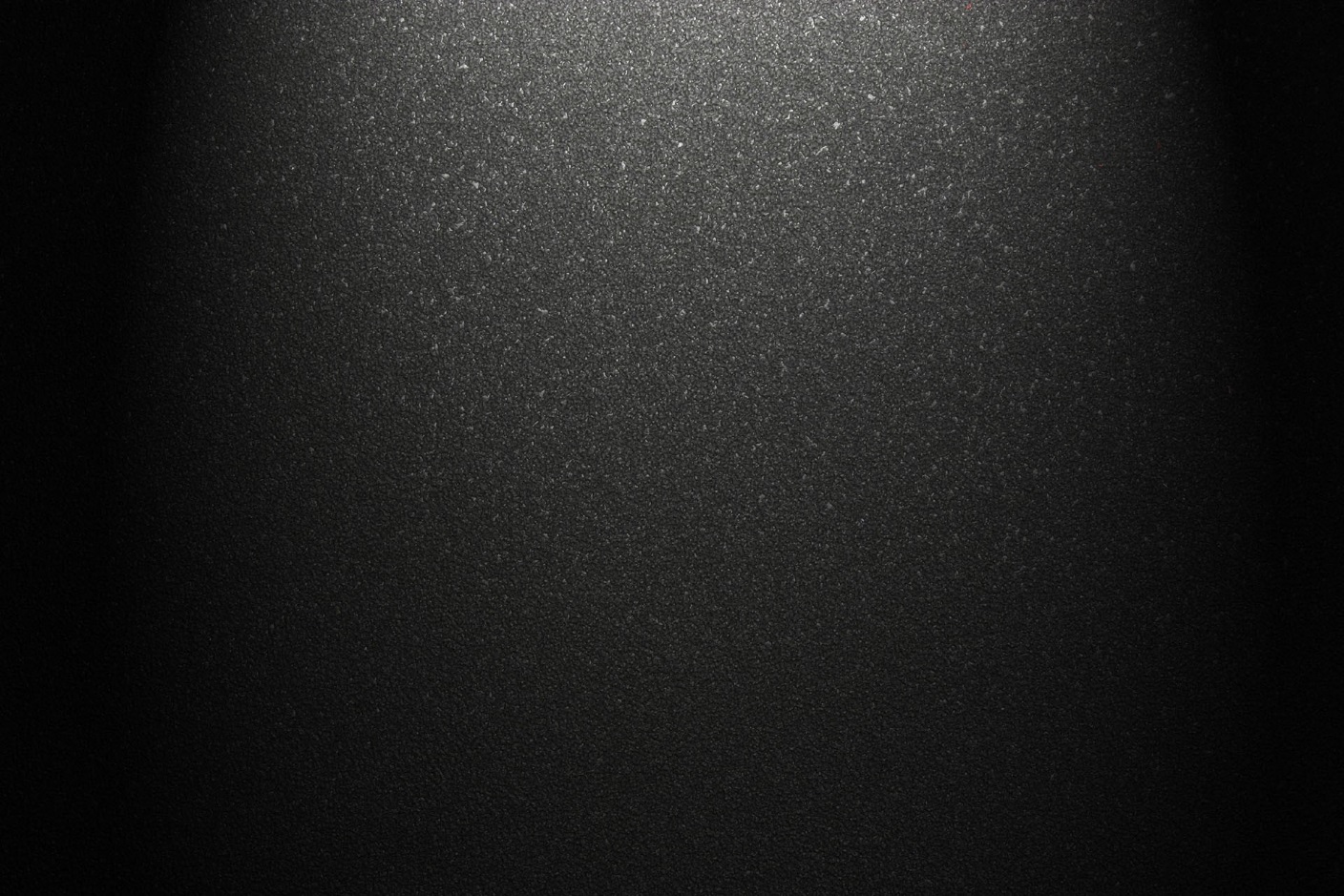 点击输入标题内容
02
点击添加标题
您的内容打在这里，或者通过复制
您的文本后，在此框中选择粘贴，
并选择只保留文字。
点击添加标题
您的内容打在这里，或者通过复制
您的文本后，在此框中选择粘贴，
并选择只保留文字。
01
TEXT   HERE
03
点击添加标题
您的内容打在这里，或者通过复制
您的文本后，在此框中选择粘贴，
并选择只保留文字。
点击添加标题
您的内容打在这里，或者通过复制
您的文本后，在此框中选择粘贴，
并选择只保留文字。
04
点击输入标题内容
点击添加标题
您的内容打在这里，或者通过复制
您的文本后，在此框中选择粘贴，
并选择只保留文字。
点击添加标题
您的内容打在这里，或者通过复制
您的文本后，在此框中选择粘贴，
并选择只保留文字。
04
01
点击添加标题
您的内容打在这里，或者通过复制
您的文本后，在此框中选择粘贴，
并选择只保留文字。
点击添加标题
您的内容打在这里，或者通过复制
您的文本后，在此框中选择粘贴，
并选择只保留文字。
02
05
点击添加标题
您的内容打在这里，或者通过复制
您的文本后，在此框中选择粘贴，
并选择只保留文字。
点击添加标题
您的内容打在这里，或者通过复制
您的文本后，在此框中选择粘贴，
并选择只保留文字。
06
03
PART   03
点击添加标题
点击输入标题内容
点击添加标题
您的内容打在这里，
或者通过复制您的文
本后，在此框中选择
粘贴，并选择只保留
文字。
点击添加标题
您的内容打在这里，
或者通过复制您的文
本后，在此框中选择
粘贴，并选择只保留
文字。
点击添加标题
您的内容打在这里，
或者通过复制您的文
本后，在此框中选择
粘贴，并选择只保留
文字。
点击添加标题
您的内容打在这里，
或者通过复制您的文
本后，在此框中选择
粘贴，并选择只保留
文字。
点击输入标题内容
点击添加标题
您的内容打在这里，或者通过复制
您的文本后，在此框中选择粘贴，
并选择只保留文字。
点击添加标题
您的内容打在这里，或者通过复制
您的文本后，在此框中选择粘贴，
并选择只保留文字。
点击添加标题
您的内容打在这里，或者通过复制
您的文本后，在此框中选择粘贴，
并选择只保留文字。
点击添加标题
您的内容打在这里，或者通过复制
您的文本后，在此框中选择粘贴，
并选择只保留文字。
点击输入标题内容
GOAL
点击添加标题
您的内容打在这里，或者通过复制
您的文本后，在此框中选择粘贴，
并选择只保留文字。
点击添加标题
您的内容打在这里，或者通过复制
您的文本后，在此框中选择粘贴，
并选择只保留文字。
点击添加标题
您的内容打在这里，或者通过复制
您的文本后，在此框中选择粘贴，
并选择只保留文字。
点击添加标题
您的内容打在这里，或者通过复制
您的文本后，在此框中选择粘贴，
并选择只保留文字。
点击输入标题内容
您的内容打在这里，或者通过复制
您的文本后，在此框中选择粘贴，
并选择只保留文字。您的内容打在这里，
或者通过复制您的文本后，在此框中选
择粘贴，并选择只保留文字。您的内容
打在这里，或者通过复制您的文本后，
在此框中选择粘贴，并选择只保留文字。



您的内容打在这里，或者通过复制
您的文本后，在此框中选择粘贴，
并选择只保留文字。您的内容打在这里，
或者通过复制您的文本后，在此框中选
择粘贴，并选择只保留文字。您的内容
打在这里，或者通过复制您的文本后，
在此框中选择粘贴，并选择只保留文字。
CONTNET 
TITLE   HERE
CONTNET 
TITLE   HERE
点击输入标题内容
点击添加标题
您的内容打在这里，或者通过复制
您的文本后，在此框中选择粘贴，
并选择只保留文字。
01
点击添加标题
您的内容打在这里，或者通过复制
您的文本后，在此框中选择粘贴，
并选择只保留文字。
02
03
点击添加标题
您的内容打在这里，或者通过复制
您的文本后，在此框中选择粘贴，
并选择只保留文字。
04
点击添加标题
您的内容打在这里，或者通过复制
您的文本后，在此框中选择粘贴，
并选择只保留文字。
点击输入标题内容
您的内容打在这里，或者通过复制
您的文本后，在此框中选择粘贴，
并选择只保留文字。
01
点击添加标题
02
您的内容打在这里，或者通过复制
您的文本后，在此框中选择粘贴，
并选择只保留文字。
点击添加标题
03
亮亮图文旗舰店https://liangliangtuwen.tmall.com
点击添加标题
04
您的内容打在这里，或者通过复制
您的文本后，在此框中选择粘贴，
并选择只保留文字。
点击添加标题
PART   04
点击添加标题
点击输入标题内容
2,357
3,681
1,529
点击添加标题
您的内容打在这里，或者
通过复制您的文本后，在
此框中选择粘贴，并选择
只保留文字。
点击添加标题
您的内容打在这里，或者
通过复制您的文本后，在
此框中选择粘贴，并选择
只保留文字。
点击添加标题
您的内容打在这里，或者
通过复制您的文本后，在
此框中选择粘贴，并选择
只保留文字。
点击输入标题内容
12.3W
77%
82%
点击添加标题
您的内容打在这里，或者通过复制
您的文本后，在此框中选择粘贴，
并选择只保留文字。
点击添加标题
您的内容打在这里，或者通过复制
您的文本后，在此框中选择粘贴，
并选择只保留文字。
点击添加标题
您的内容打在这里，或者通过复制
您的文本后，在此框中选择粘贴，
并选择只保留文字。
点击输入标题内容
点击添加标题
您的内容打在这里，或者通过复制
您的文本后，在此框中选择粘贴，
并选择只保留文字。
点击添加标题
您的内容打在这里，或者通过复制
您的文本后，在此框中选择粘贴，
并选择只保留文字。
01
02
点击添加标题
您的内容打在这里，或者通过复制
您的文本后，在此框中选择粘贴，
并选择只保留文字。
点击添加标题
您的内容打在这里，或者通过复制
您的文本后，在此框中选择粘贴，
并选择只保留文字。
03
04
点击添加标题
您的内容打在这里，或者通过复制
您的文本后，在此框中选择粘贴，
并选择只保留文字。
点击添加标题
您的内容打在这里，或者通过复制
您的文本后，在此框中选择粘贴，
并选择只保留文字。
05
06
点击输入标题内容
点击添加标题
您的内容打在这里，或者通过复制
您的文本后，在此框中选择粘贴，
并选择只保留文字。
点击添加标题
您的内容打在这里，或者通过复制
您的文本后，在此框中选择粘贴，
并选择只保留文字。
点击添加标题
您的内容打在这里，或者通过复制
您的文本后，在此框中选择粘贴，
并选择只保留文字。
点击添加标题
您的内容打在这里，或者通过复制
您的文本后，在此框中选择粘贴，
并选择只保留文字。
THANK   YOU